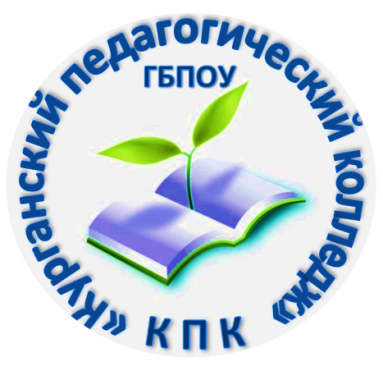 Студенческая конференция
Итоги работы студенческого совета за 1 полугодие 2015-2016 учебного года
Совет общежития
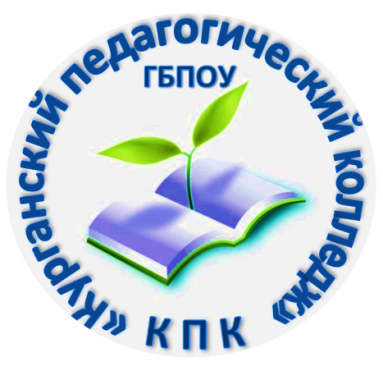 Секторы студсовета
учебный
культурно-досуговый
информационный
спортивно-оздоровительный
жилищно-бытовой (экономический)
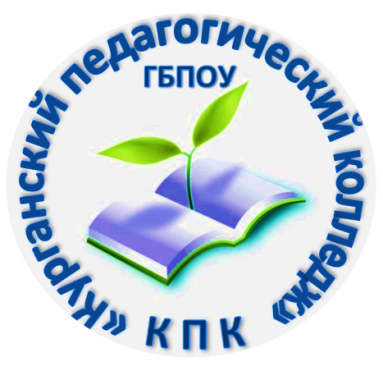 Успеваемость студенток проживающих в общежитии
Рейды контроля санитарного состояния комнат
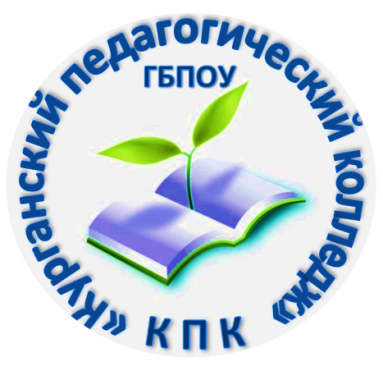 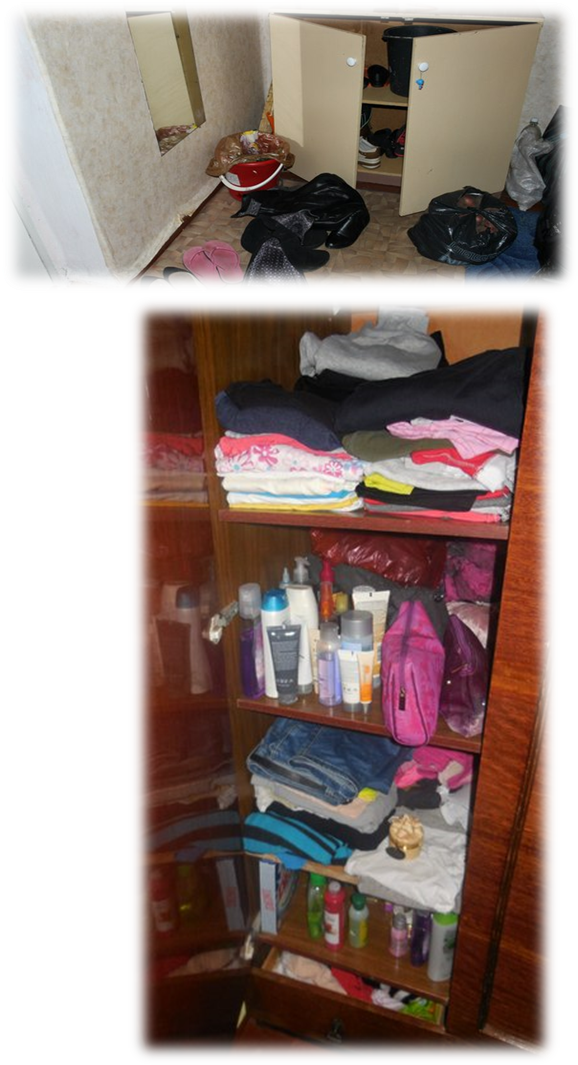 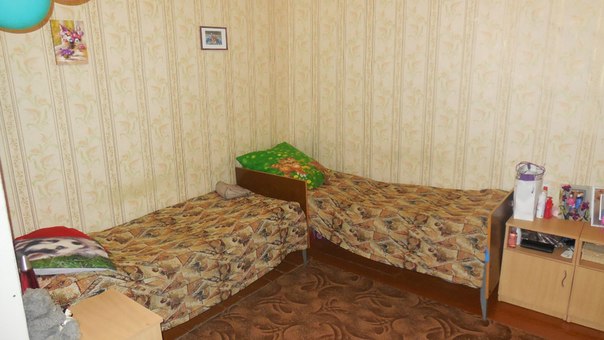 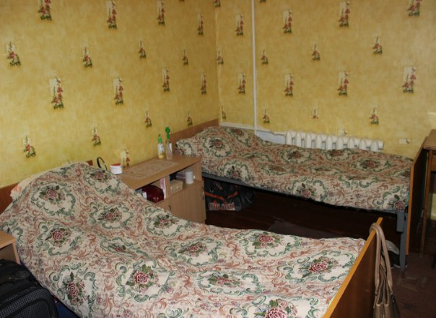 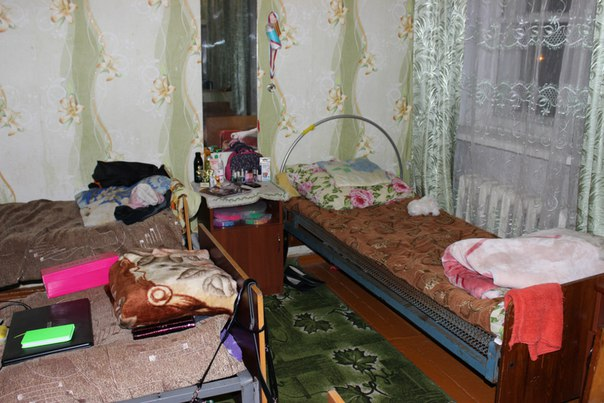 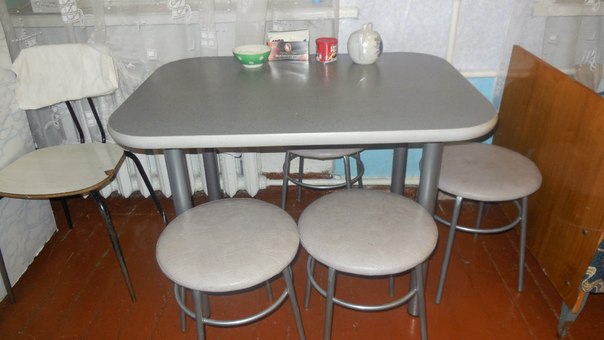 Генеральная уборка
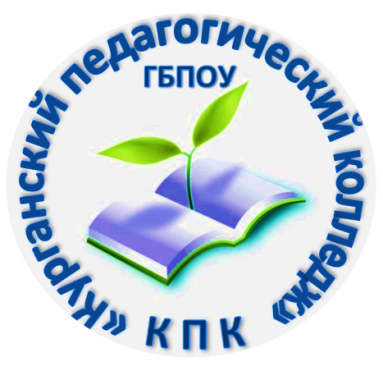 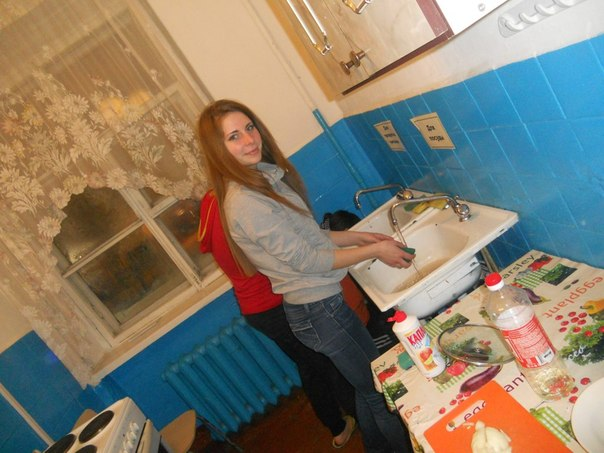 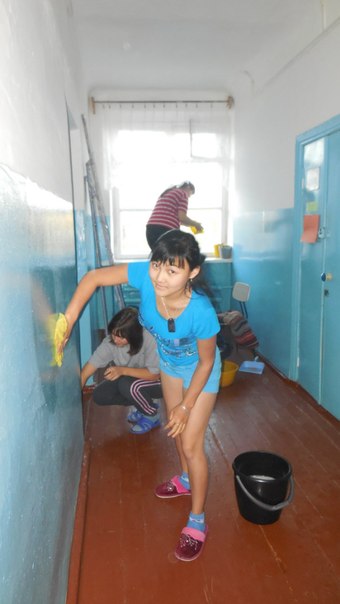 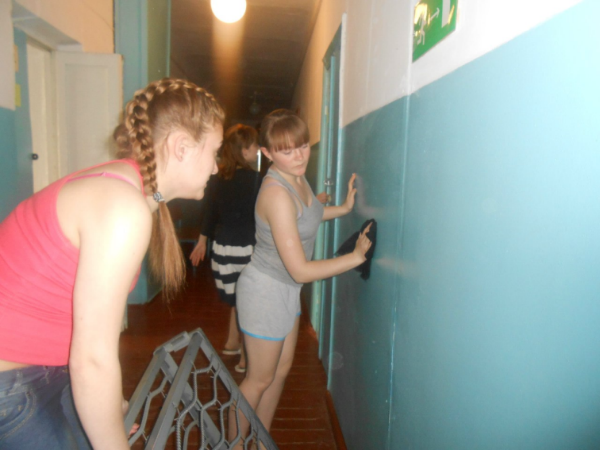 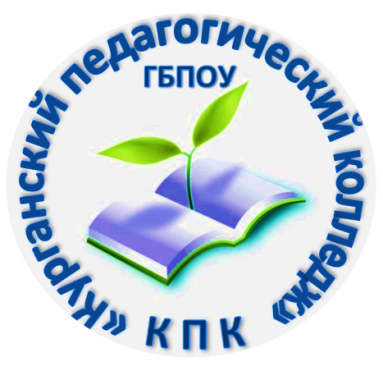 Акция «Молодежь против терроризма»
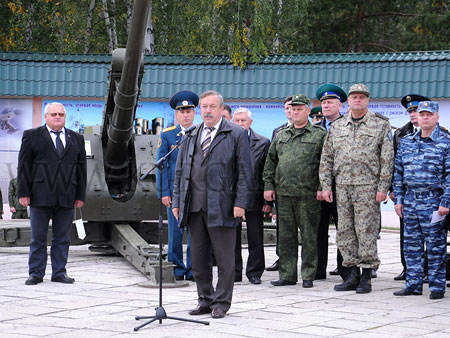 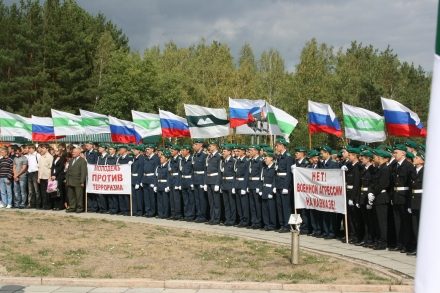 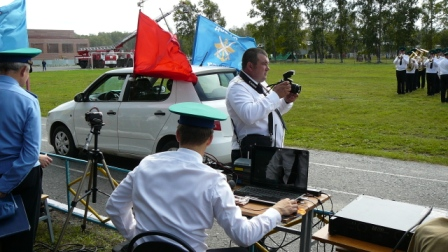 Активный выходной
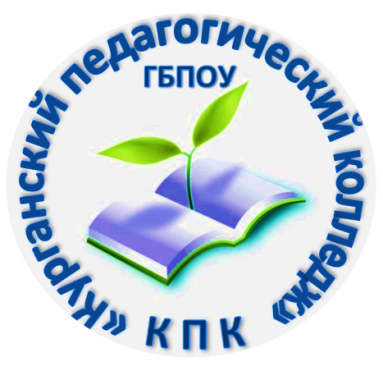 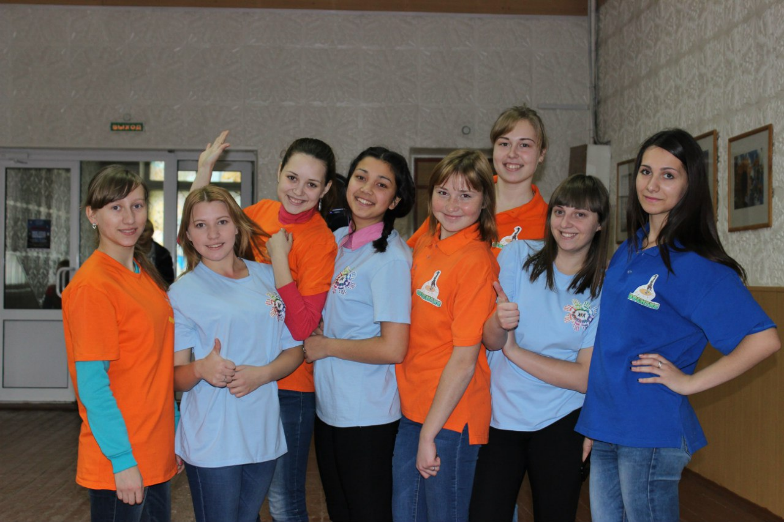 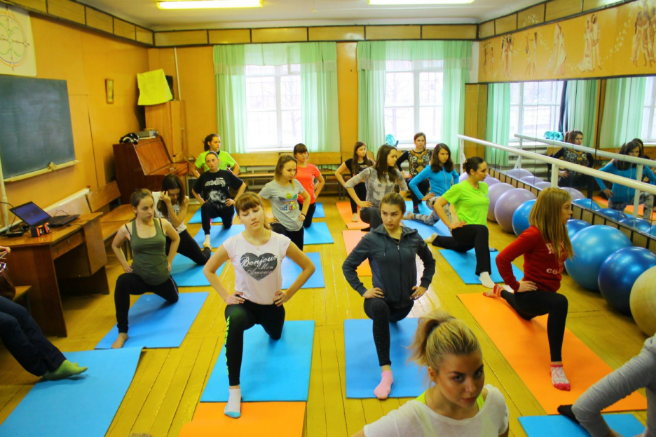 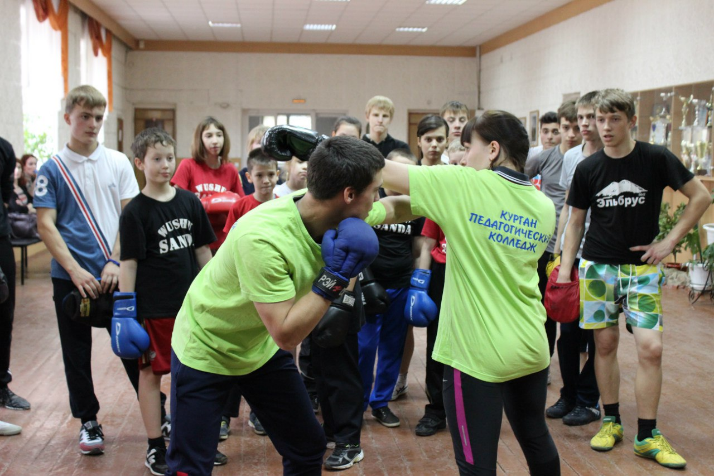 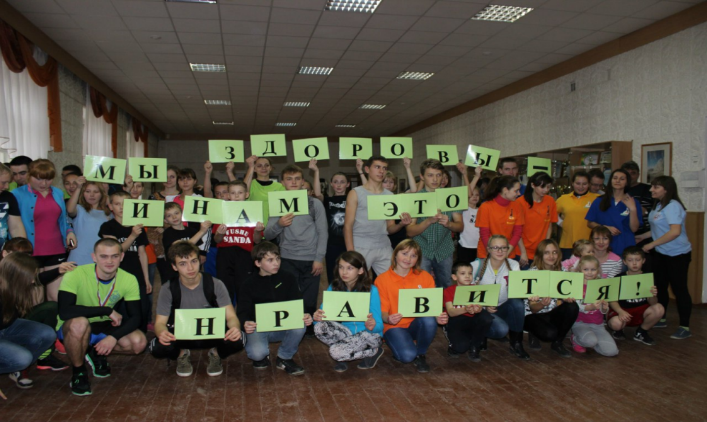 Конкурс талантов «Вдохновение 2015»
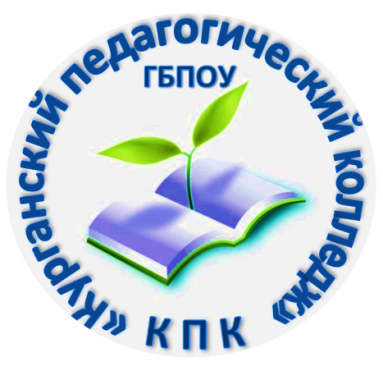 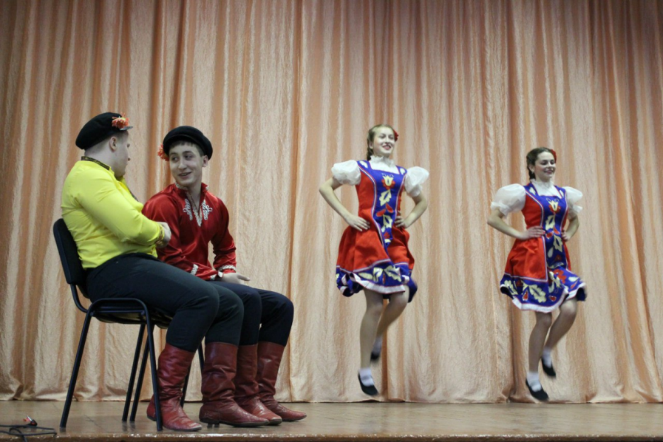 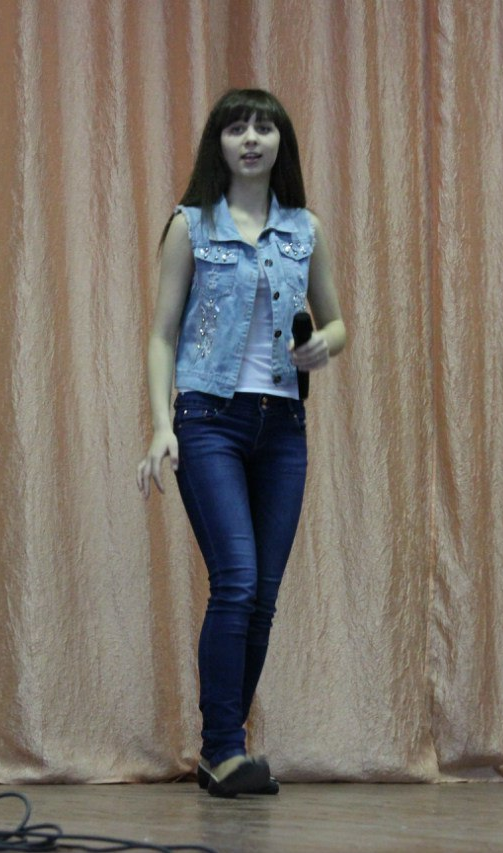 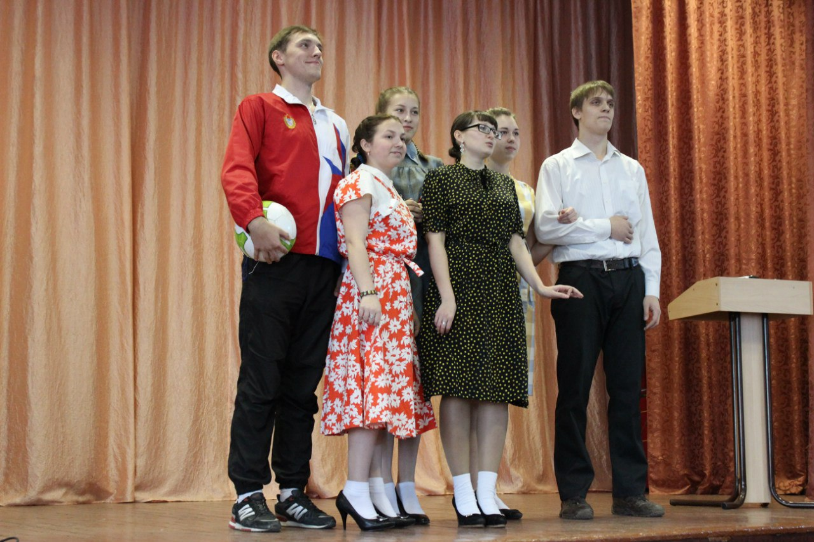 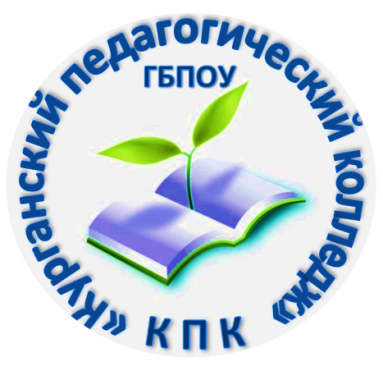 Акция «Не бойся говорить о важном. Тебе решать»
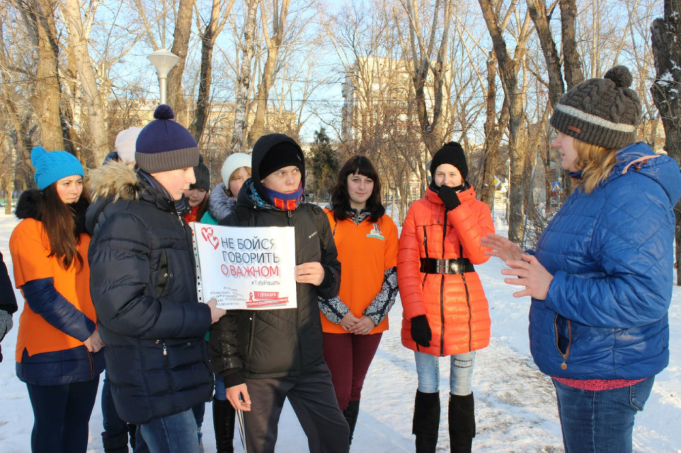 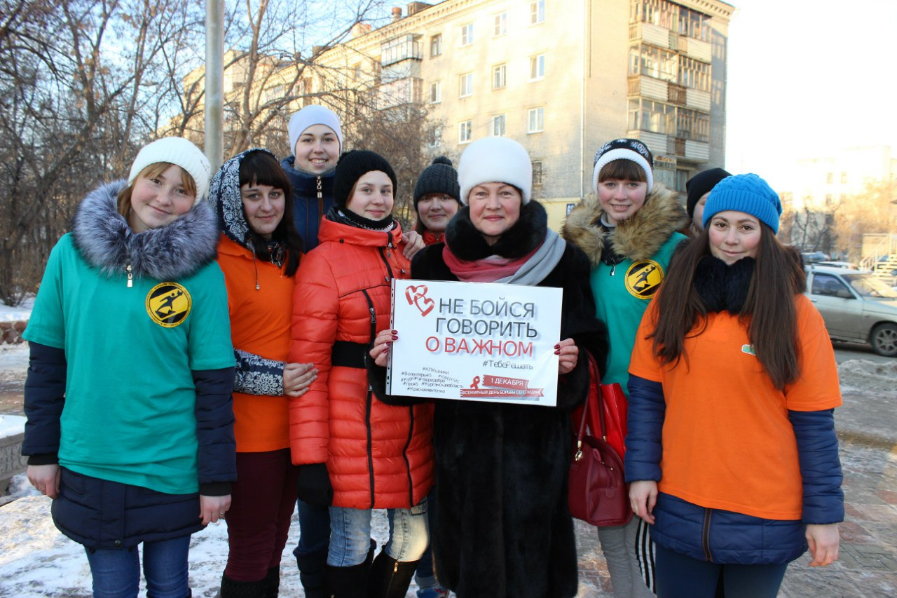 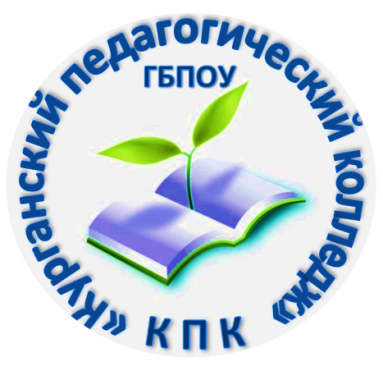 Благотворительный концерт «Луч надежды»
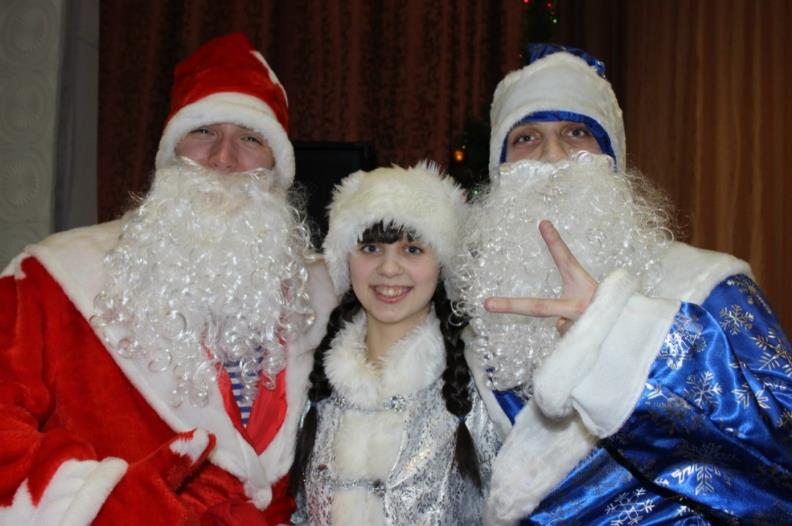 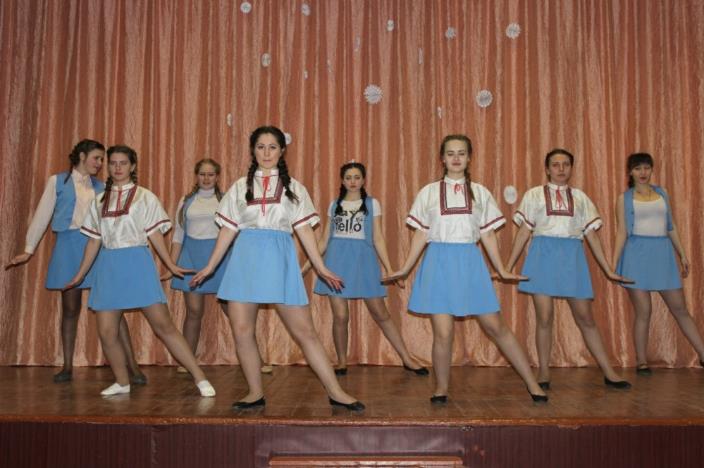 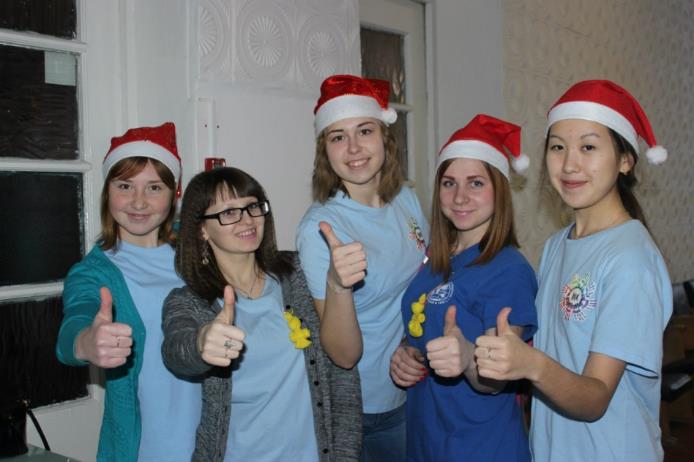 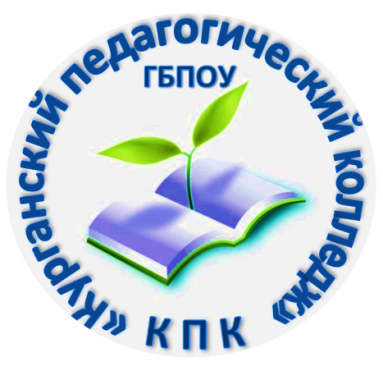 Форум волонтерского движения «Под флагом добра»
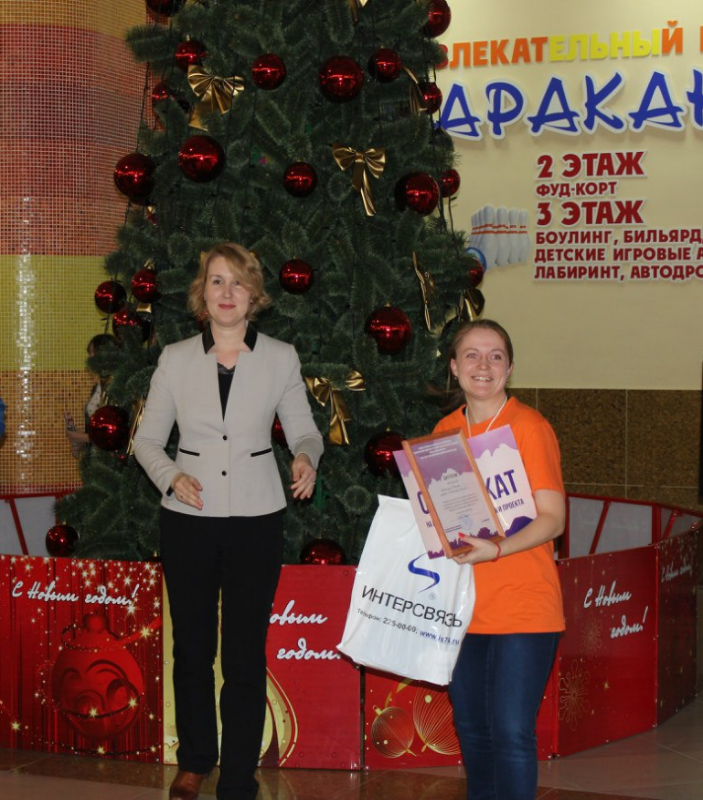 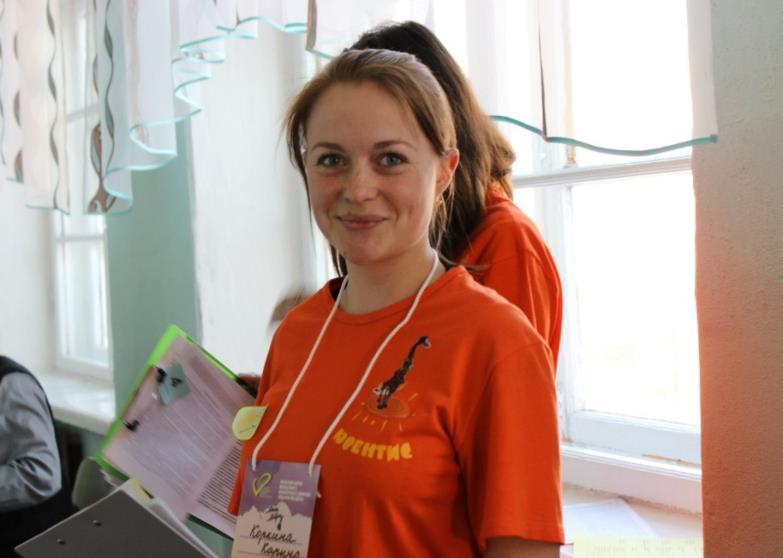 Проект «На зарядку становись»
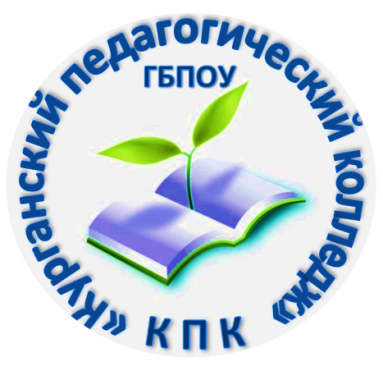 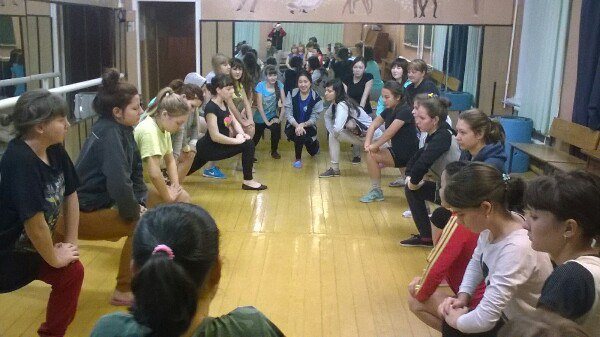 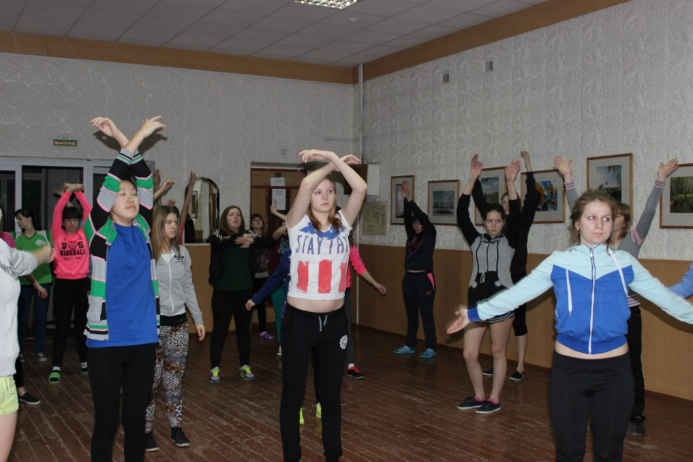 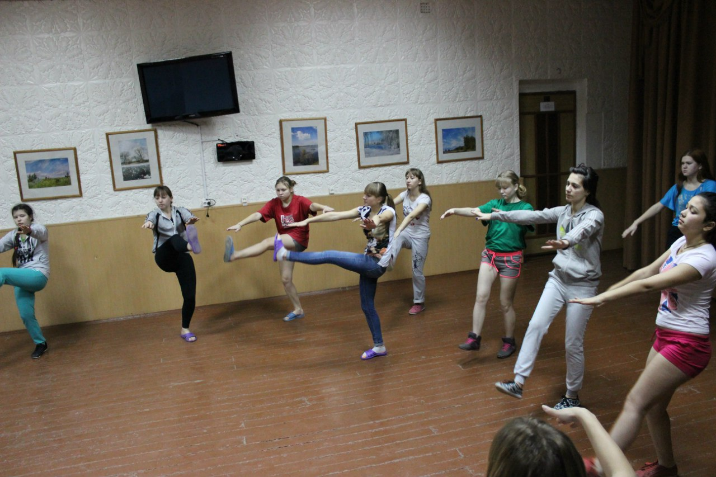 Чемпионы!
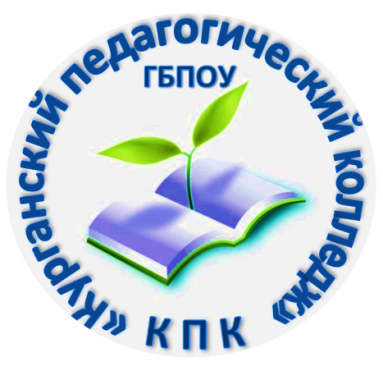 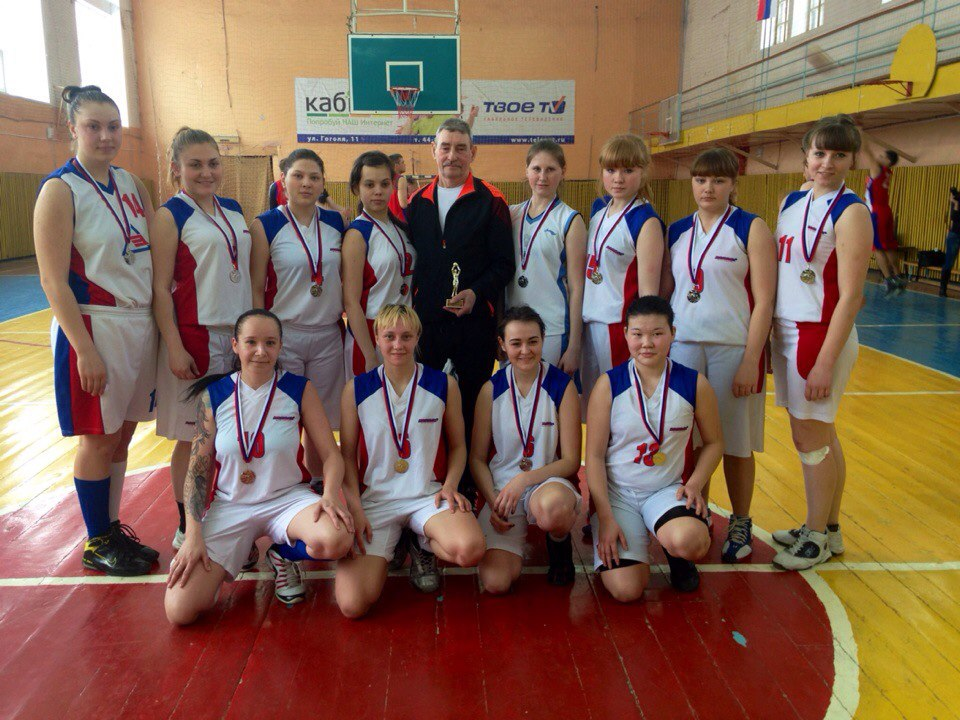